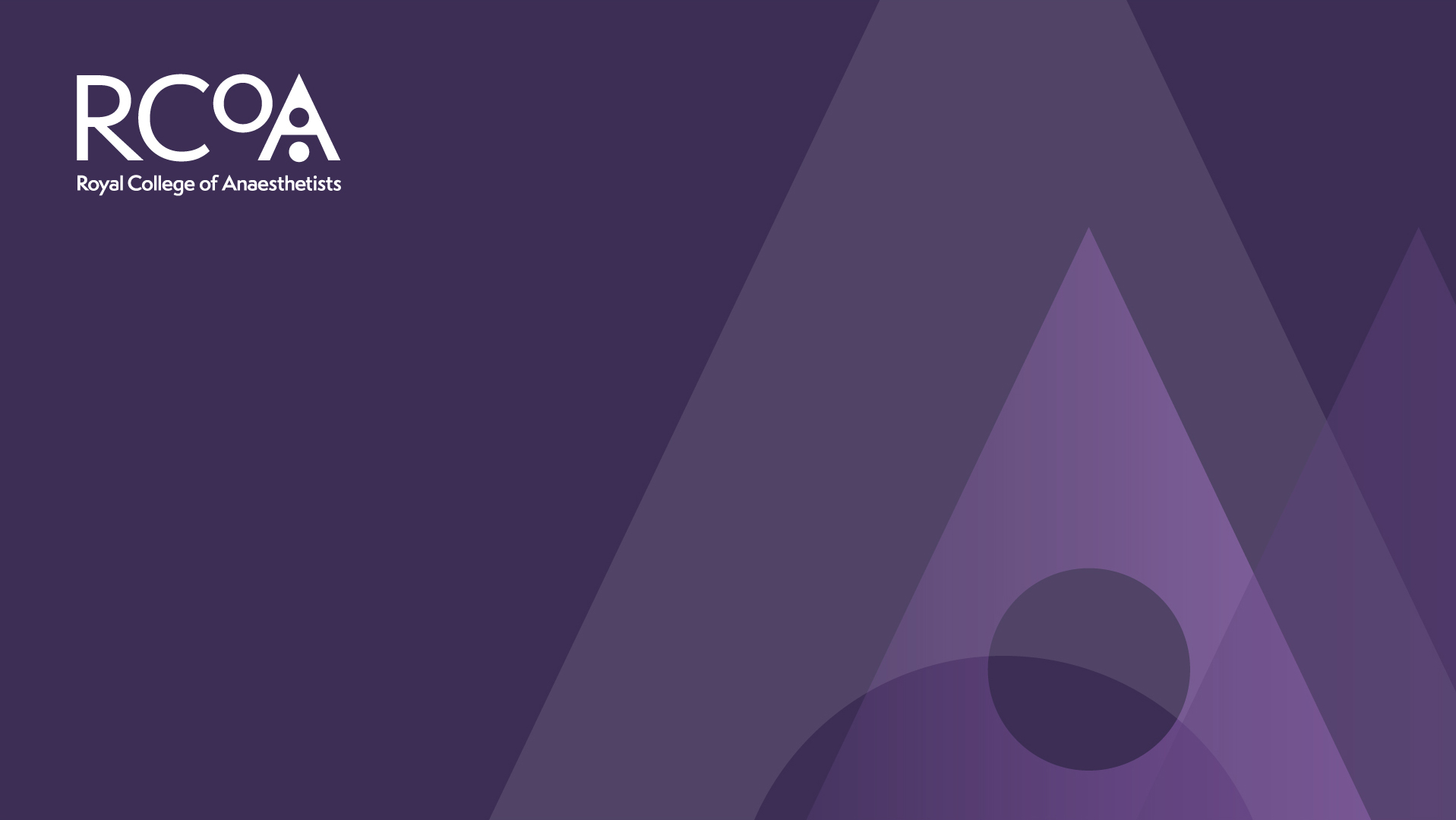 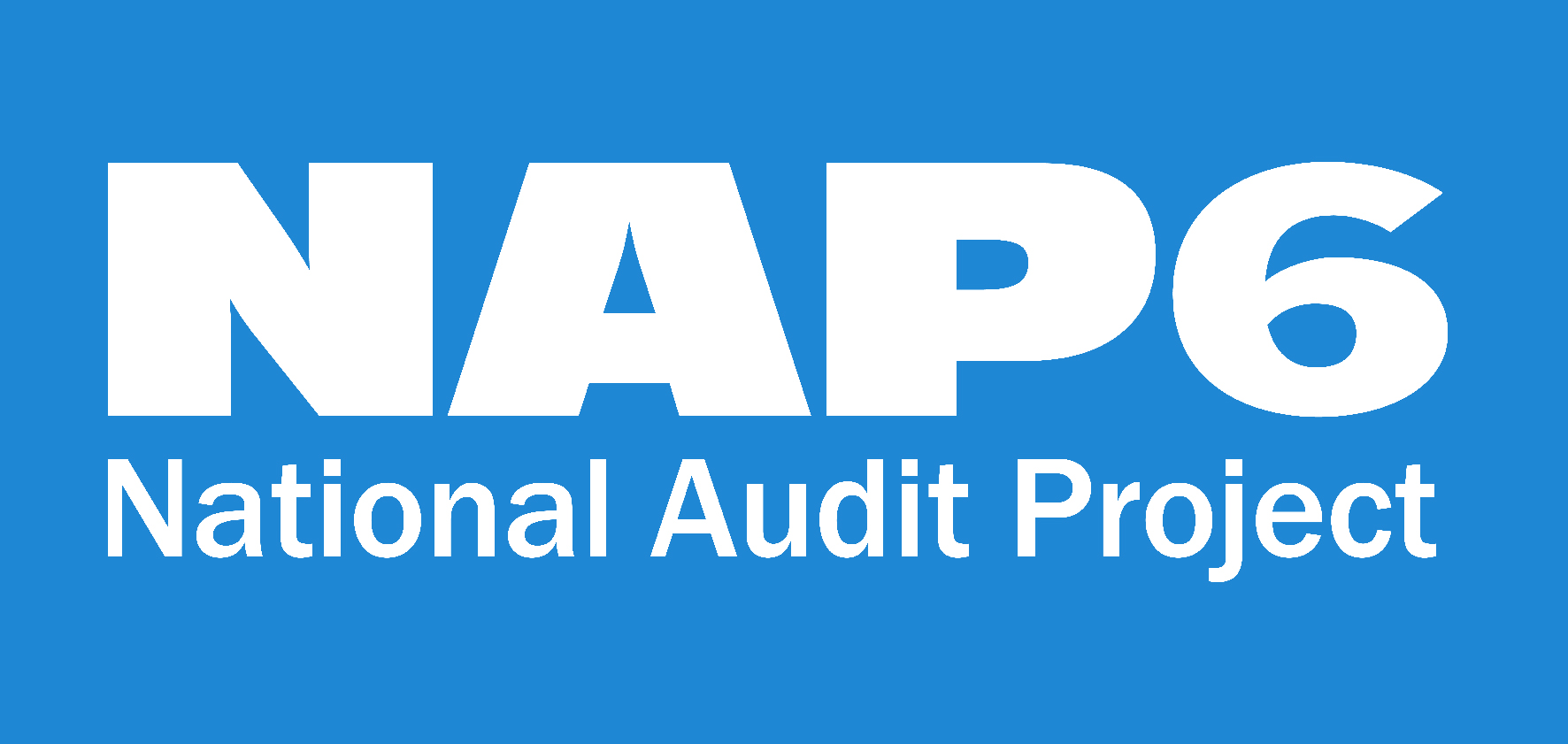 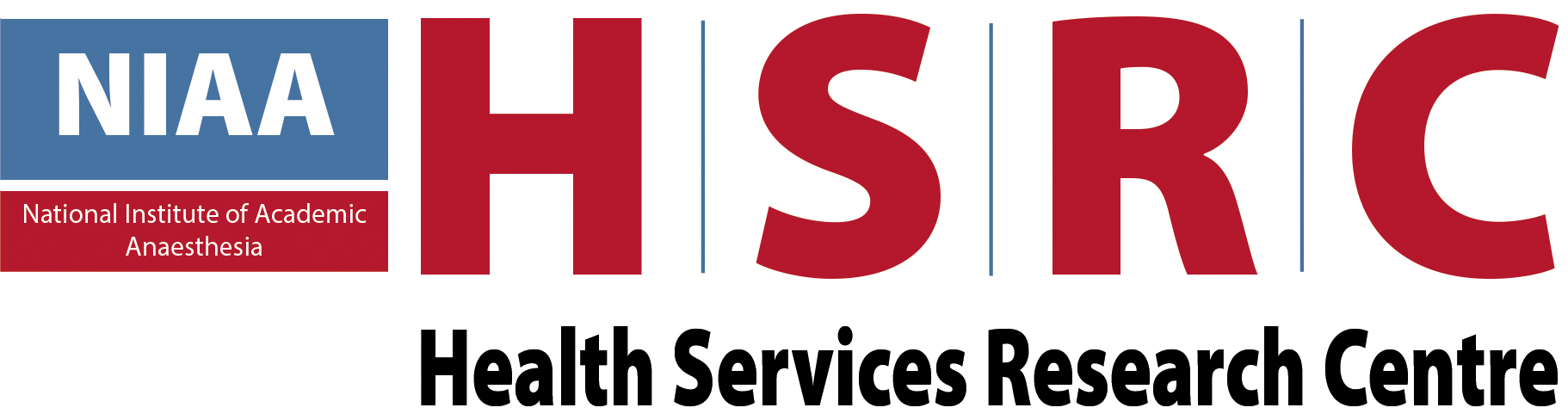 Activity SurveyHarriet KempResearch & Audit Federation of Trainees
Aims
Up-to-date denominator data
Changes in practice since NAP5 (2013)
Working patterns in anaesthesia
Anaesthetic-specific
Day of the week
Response
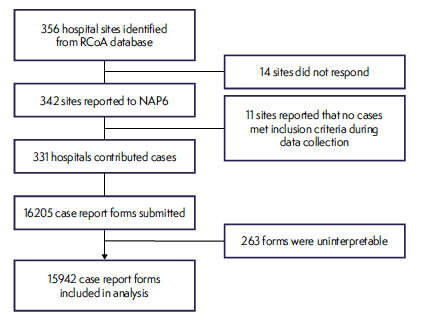 Scaling factor
Annual caseload = 
	3,126,067
58.7% female
Specialty of main procedure
Obesity
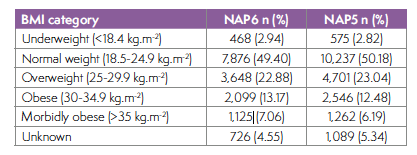 Day of week by urgency
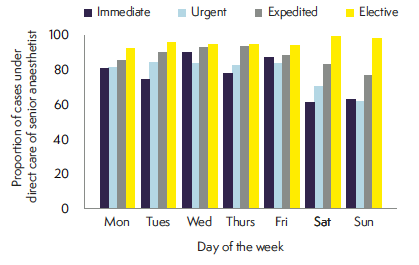 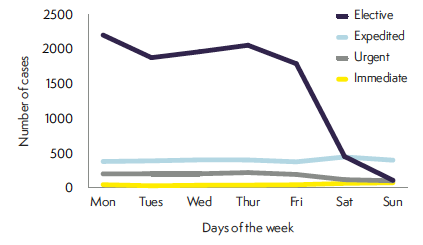 Day of the week by ASA grade
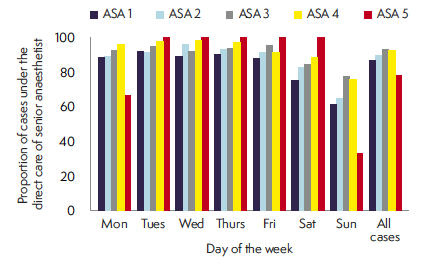 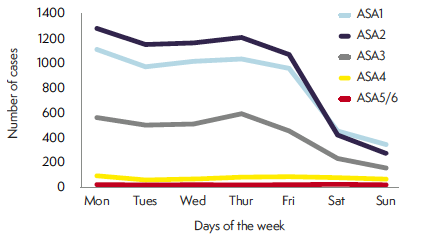 Workload by specialty
Highest proportion of specialty workload at weekend
Obstetrics (30.5%)
Orthopaedics/Trauma (13.7%)
General Surgery (13.1%)

Highest proportion of overall weekend workload
Orthopaedics/Trauma (23.4%)
Obstetrics (20.4%)
General surgery (17.2%)
Obstetrics
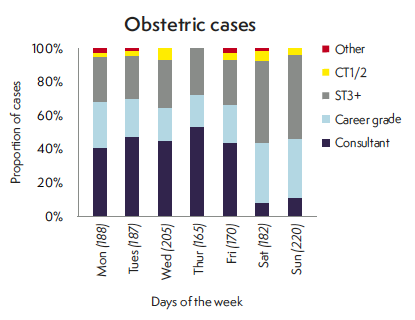 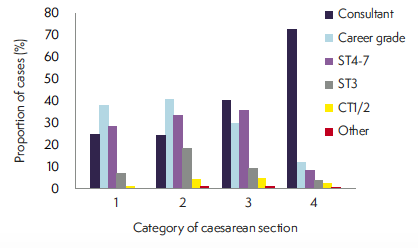 Location of induction
Induction (GAs)
77.3% in anaesthetics room
18.8% in theatre
No change since NAP5

Theatre induction
Obstetrics (92.3%)
Thoracic (35.8%)
Dental (34.7%)
Depth of anaesthesia monitoring
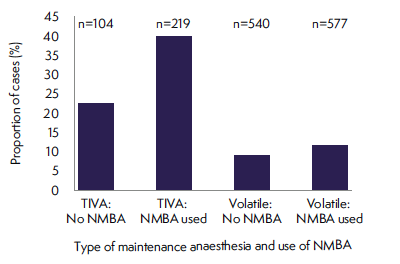 12% of all GA cases
Most frequent use
Cardiac (42.9%)


NAP5
Neuromuscular monitoring
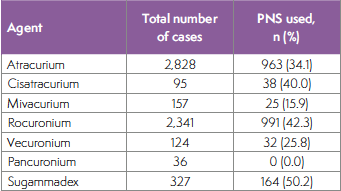 GA cases with NMBA
36.7% Peripheral Nerve
			 			Stimulator
2.8% quantitative monitoring

64.6% reversal agent
Conclusions
Increasing elective weekend working
Direct senior involvement in high proportion of emergency cases but fewer at weekend than during the week
Increasing use of DOA monitoring 
No increase in NM monitoring
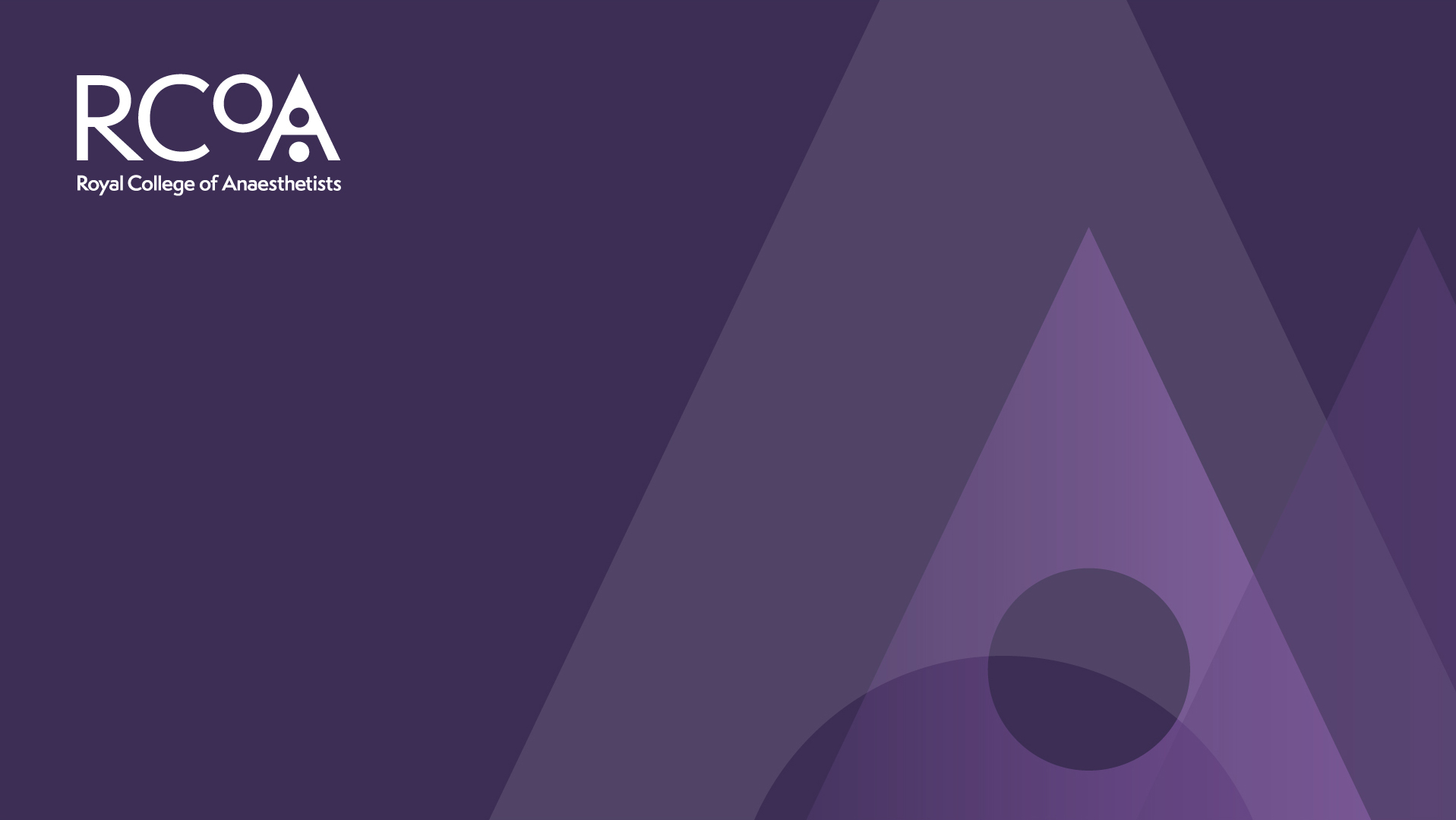 Thank You